Методы и приёмы работы с детьми группы «риска»педагог-психолог МОБУ «СОШ № 16»И.Н.Долженко2017г.
«Трудный ученик»… («Портрет» глазами педагогов)
Хамство  30%
Не выполняет ДЗ    32%
Не выполняет требования 24%
Срывает уроки  23%
Плохо учится  22%
Плохое поведение  16%
Пропускает уроки  16%
Опаздывает  10%
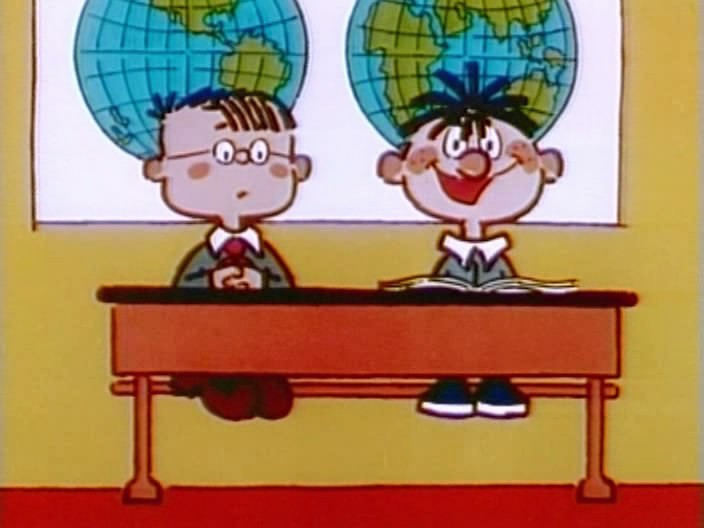 Известные приемы педподдержки «трудных» учащихся(из анкет педагогов)
Пристальное внимание к ученику
Контроль соблюдения и выполнения требований учеником
Организация досуга, вовлечение в деятельность
Организация совместного отдыха и труда
Моделирование ситуаций
Похвала за малейшие достижения и успехи
Поручение ответственных дел
Посещение квартиры ученика
Личный контакт, диалог на доверии
Беседы с учеником и родителями
Постоянное «тормошение» родителей
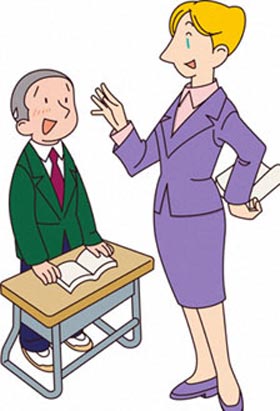 Приемы, направленные на развитие положительных  качеств (созидательные , т.е содействуют  улучшению взаимоотношений между учителем и ребенком)
организация успехов в деятельности (помощь ученику до достижения успехов)
убеждение (разъяснение правильности определенной линии поведения)
доверие  (поручение ответственного задания)
моральная поддержка и укрепление веры в свои силы)

пробуждение гуманных чувств  и нравственное упражнение  (создание условий, где проявляется положительное качество, например, сопереживание)
ожидание лучших результатов (положительная мотивация)
Приемы, направленные на развитие положительных  качеств (созидательные , т.е содействуют  улучшению взаимоотношений между учителем и ребенком)
просьба о выполнении к-л задания (это повышает авторитет ученика в классе, стимулирует положительную мотивацию)
похвала достоинств
вовлечение в интересную деятельность 
«авансирование личности»
поощрение (одобрение, похвала, награда, доверие,  выражение положительного отношения)

проектирование будущего (в положительных красках)
Приемы, направленные на подавление отрицательных качеств
Параллельное педагогическое действие (через наказание всего коллектива)
Намек (дать почувствовать ученику свою вину без осуждения и наказания)
Ласковый упрек (высказывание порицания в мягкой форме)
Мнимое безразличие
 (оставить поведение без внимания)
Проявление огорчения поведением
Организация естественных последствий
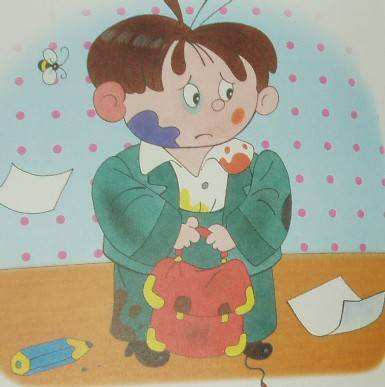 Приемы, направленные на подавление отрицательных качеств
Самооценка негативных последствий
Переключение критики на самокритику ребенка (побуждает подростка подумать о причинах недовольства окружающих)

Осуждение (это прием открытого отрицательного отношения педагога к нарушению норм) 
Проявление возмущения
Предупреждение о наказании
Проектирование будущего (при сохранении модели поведения)
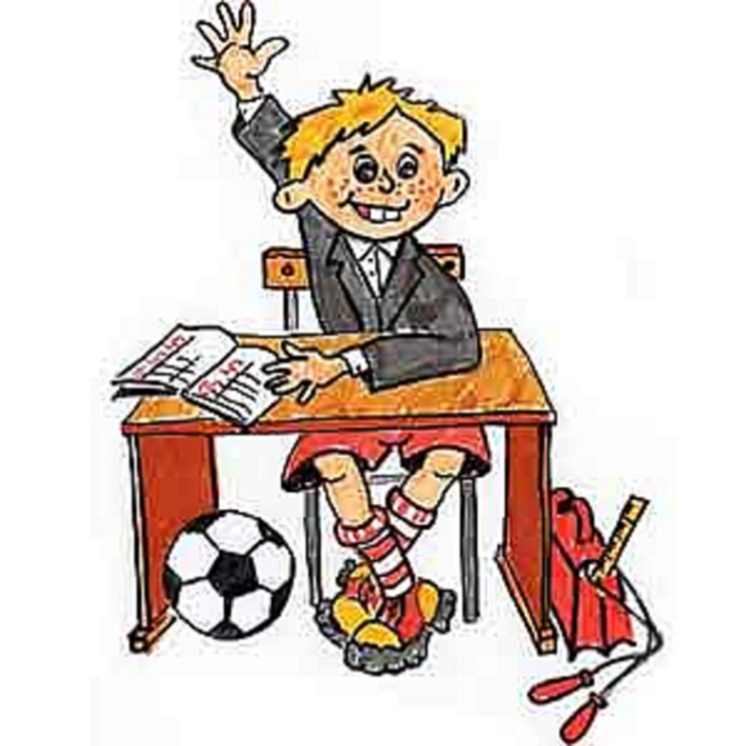 Стремиться Избегать в общении
Обещания, которые не выполнимы
Прошлые «грехи»
Сарказм
Угрозы и ультиматумы
Высмеивание
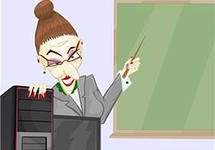 Личный инструментарий педагога для работы с «трудными» детьми.
Запас энергии
    Настроение
       Жесты и позы
    Чувство юмора
         Творчество
   Позитивные ожидания
Позитивные отношения
                   И…
Не забывайте смеяться!
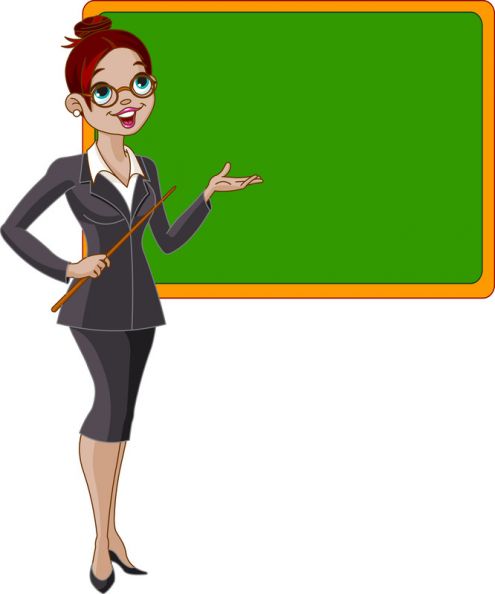 Используемая литература
Воспитание трудного ребенка. Дети с девиантным поведением : учеб.-метод. пособие / под ред. М.И. Рожкова. – М. :Гуманитар. изд. центр ВЛАДОС, 2006. – 239 с.
Модели взаимодействия с детьми группы риска : опыт работы социального педагога / авт.-сост. А.Н. Свиридов. – Волгоград : учитель, 2010. – 184 с.